Инвестиционная политика компаний, международные и внутренние расчеты, хеджирование рисков в новых условиях реальности.
Цифровая трансформация- инструмент управления рисками и повышения эффективности предприятий
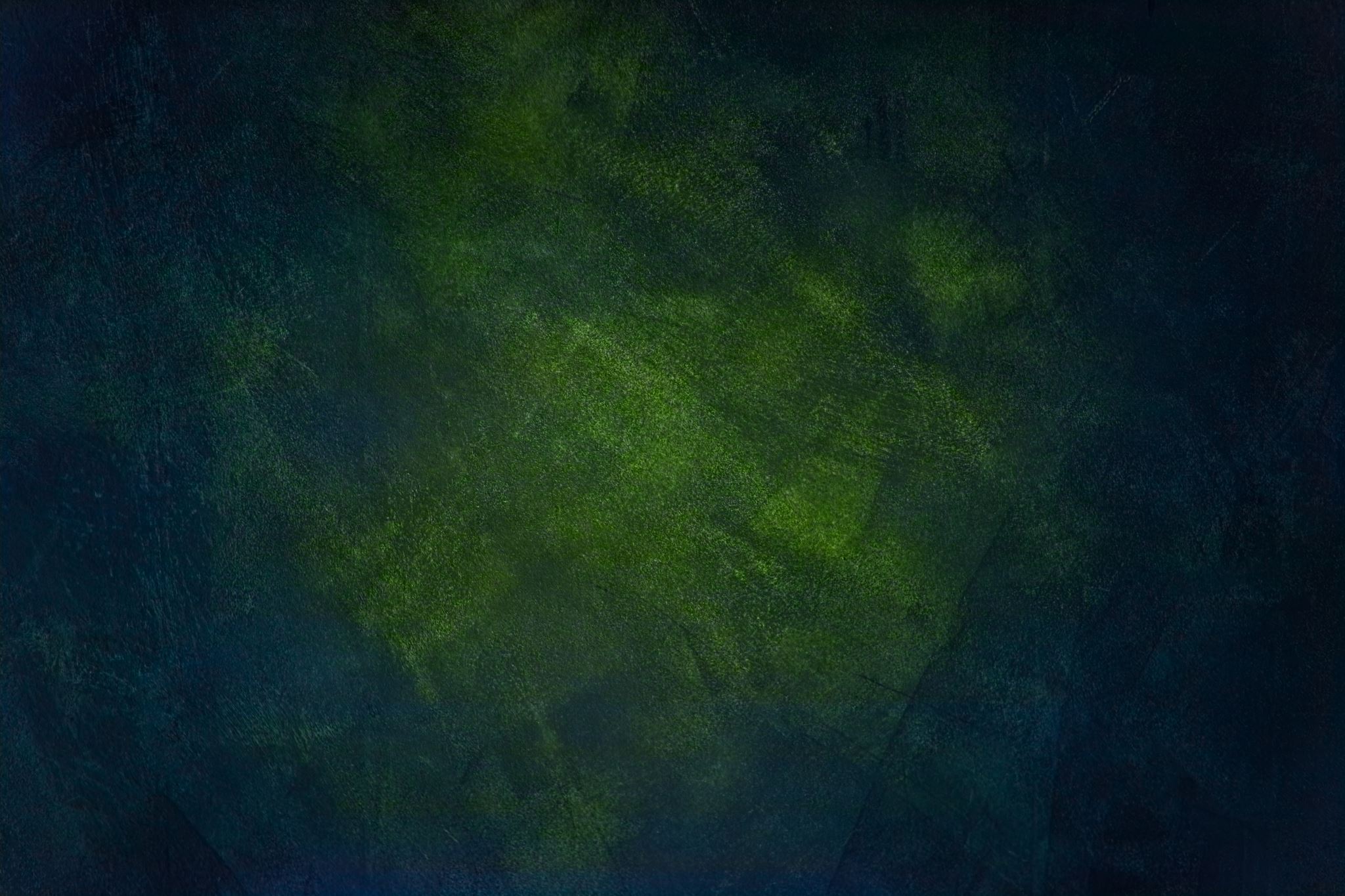 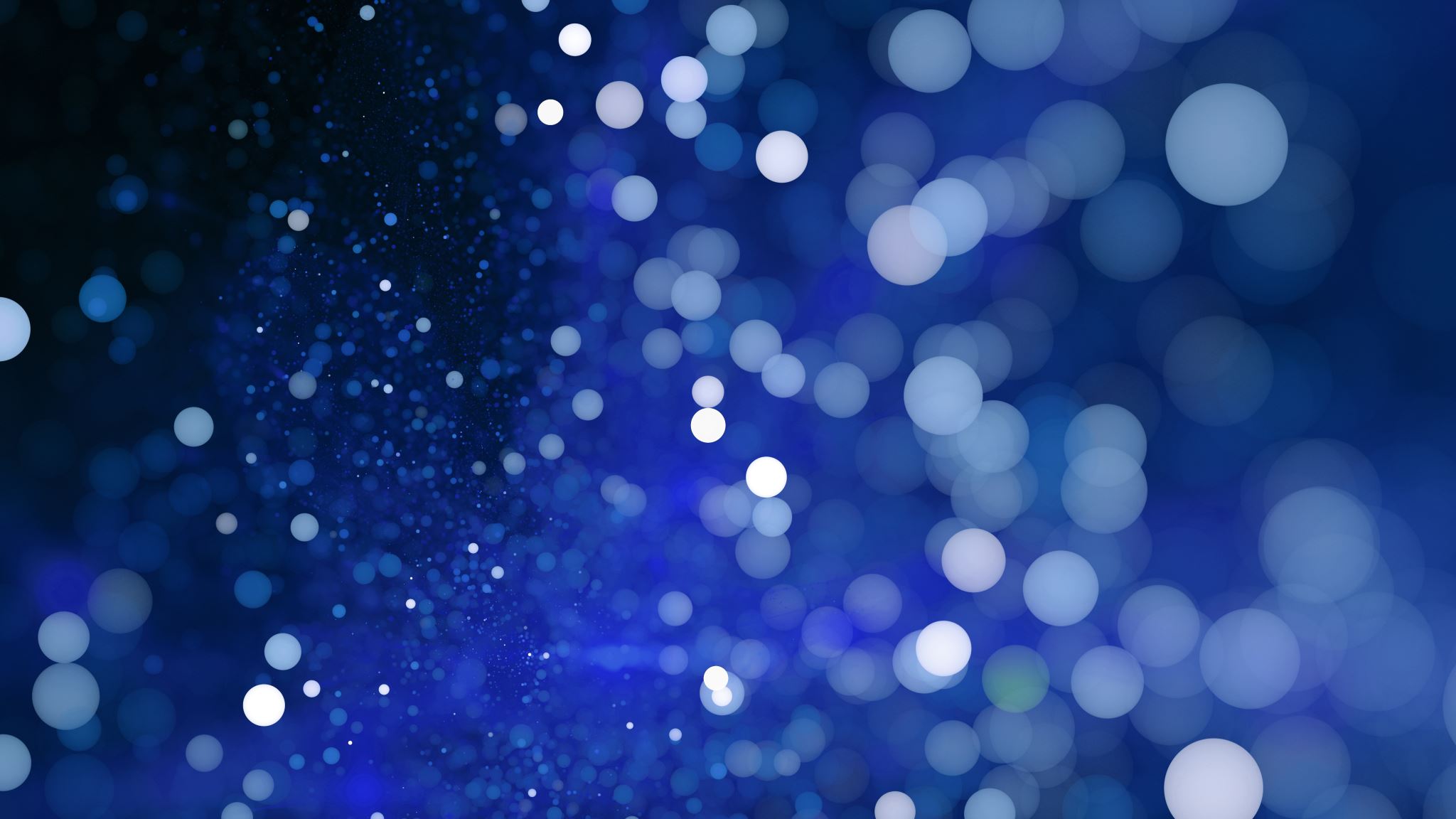 Модуль цифровой трансформации
СОПР «СОТЫ»
структурированная мульти-средавзаимодействия участников 
Консорциум компаний
 в области цифровых решений
в новых реалиях
Модуль образования
(специализи-рованное, дополнительное)
Модуль финансов
Информационно-аналитический модуль
Модуль консалтинга и инвестиций
Модуль SMART HR
Каталог программного обеспечения
Модуль online-СМИ
ИНЫЕ МОДУЛИ 
Залоги, Маркетинг, промышлен-ность, строительство(ФРАЗА)